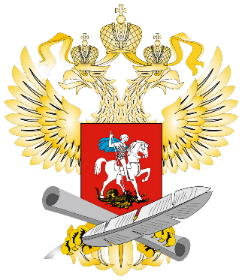 МИНИСТЕРСТВО ОБРАЗОВАНИЯ И НАУКИ  РОССИЙСКОЙ ФЕДЕРАЦИИ

ФГБУ «ФЕДЕРАЛЬНЫЙ ЦЕНТР ОРГАНИЗАЦИОННО-МЕТОДИЧЕСКОГО ОБЕСПЕЧЕНИЯ ФИЗИЧЕСКОГО ВОСПИТАНИЯ»
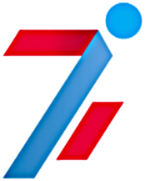 Приоритетный проект 
«Доступное дополнительное образование для детей»  
в системе развития  дополнительного образования физкультурно-спортивной направленности
Федченко Николай Семенович - директор   ФГБУ  «Федеральный центр организационно-методического обеспечения физического воспитания», к.п.н.
1
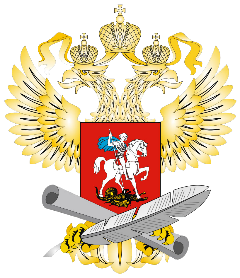 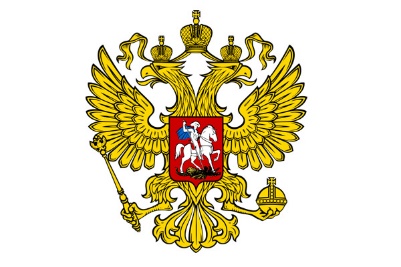 ОСНОВОПОЛАГАЮЩИЕ  ДОКУМЕНТЫ
МИНИСТЕРСТВО ОБРАЗОВАНИЯ И НАУКИ РОССИЙСКОЙ ФЕДЕРАЦИИ
Постановление Совета Федерации Федерального Собрания РФ от 27 октября 2008 г.
 N 367-СФ "О приоритетах Концепции долгосрочного социально-экономического развития Российской Федерации до 2020 года" 

Концепция развития дополнительного образования детей
(утв. распоряжением Правительства Российской Федерации от 4 сентября 2014 г. № 1726-р)

План мероприятий на 2015-2020 годы по реализации Концепции развития дополнительного образования детей 
(утв. распоряжением Правительства Российской Федерации от 24 апреля 2015 г. № 726-р)

Стратегия развития воспитания в Российской Федерации на период до 2025 года
(утв. распоряжением Правительства Российской Федерации от 29 мая 2015 г. N 996-р)

Паспорт приоритетного проекта «Доступное дополнительное образование для детей» 
(утв. Президиумом Совета при  Президенте Российской Федерации по стратегическому развитию и приоритетным проектам  (протокол от 30 ноября 2016 г. № 11) 

Федеральный закон «Об образовании в Российской Федерации» от 29 декабря 2012 № 273-ФЗ
Федеральный закон «О физической культуре и спорте в Российской Федерации» от 4 декабря 2007 № 329-ФЗ (в редакции 02.07.2013 г.)
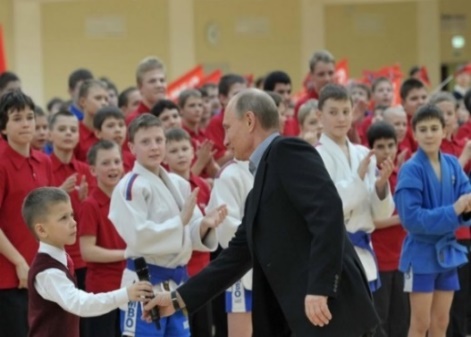 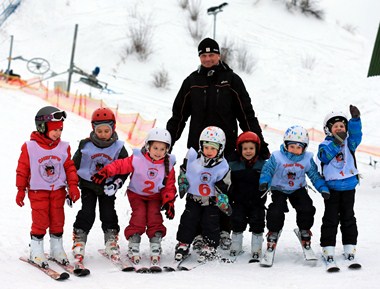 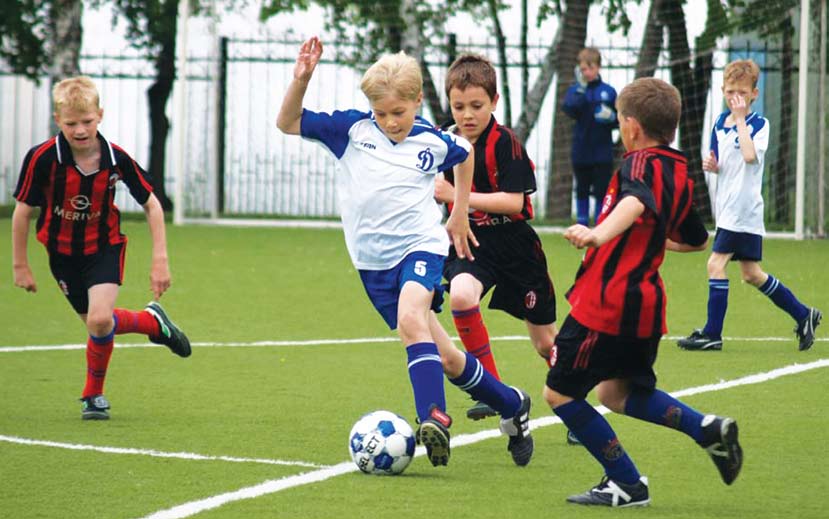 2
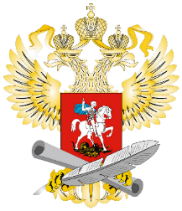 ПРИОРИТЕТНЫЙ ПРОЕКТ«ДОСТУПНОЕ ДОПОЛНИТЕЛЬНОЕ ОБРАЗОВАНИЕ ДЛЯ ДЕТЕЙ»
Создание федеральных ресурсных (модельных) центров дополнительного образования детей,
 обеспечивающих общую координацию развития системы дополнительного образования детей по направлениям
                                         (Соглашения между федеральным ресурсным и региональными модельными центрами)
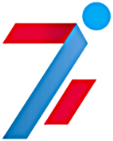 разработка и реализация современных дополнительных общеобразовательных программ; 
осуществление программного, методического, кадрового, информационного и организационное сопровождение развития региональной системы дополнительного образования детей; 
 деятельность на основе взаимодействия с федеральным модельным центром и муниципальными (опорными) центрами
Модельный региональный центр дополнительного образования детей
обеспечение реализации современных дополнительных общеобразовательных программ;
осуществление внедрения новых практик дополнительного образования в деятельность муниципальных образовательных организаций;
 координация информирования семей и вовлечения детей в систему дополнительного образования детей
Муниципальные (опорные) центры дополнительного образования
образовательные организации разных типов, организации спорта, культуры, научные организации, общественные организации и организации реального сектора экономики, реализующие дополнительные общеразвивающие программы для детей или участвующие
 в их реализации, в том числе с использованием механизмов сетевого взаимодействия
Организации, участвующие 
в дополнительном образовании детей
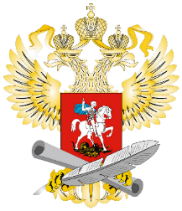 ПРИОРИТЕТНЫЙ ПРОЕКТ«ДОСТУПНОЕ ДОПОЛНИТЕЛЬНОЕ ОБРАЗОВАНИЕ ДЛЯ ДЕТЕЙ»
ФГБУ «Федеральный центр организационно-методического обеспечения
 физического воспитания»
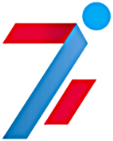 Федеральный ресурсный центр в сфере дополнительного образования детей 
физкультурно-спортивной направленности
Органы исполнительной власти субъектов 
Российской Федерации 
в сфере образования
Координаторы физического воспитания в субъектах РФ 
(краевые, областные  ДЮСШ, СДЮШОР, ДООЦ, ДЮКФП)
Цель:
научно-методическое обеспечение реализации государственной политики в сфере дополнительного образования, координации деятельности образовательных организаций, реализующих дополнительные общеобразовательные и предпрофессиональные программы физкультурно-спортивной направленности
Задачи:
информационное, аналитическое и экспертное сопровождение реализации  государственной образовательной политики в сфере дополнительного образования детей, деятельности Минобрнауки России;
    формирование методологических и методических подходов к управлению развитием дополнительным образованием детей, содержанию дополнительного образования физкультурно-спортивной направленности; 
    координация сетевого взаимодействия и поддержка организаций и педагогов, реализующих программы дополнительного образования физкультурно-спортивной направленности;
   развитие  кадрового потенциала специалистов физкультурно-спортивного профиля.
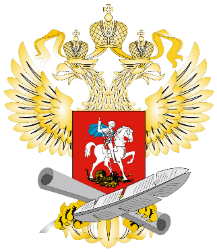 ПРИОРИТЕТНЫЙ ПРОЕКТ«ДОСТУПНОЕ ДОПОЛНИТЕЛЬНОЕ ОБРАЗОВАНИЕ ДЛЯ ДЕТЕЙ»
ФУНКЦИИ
                       Федеральный ресурсный центр в сфере дополнительного 
                 образования детей физкультурно-спортивной направленности
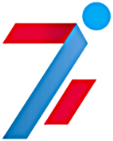 Научно-методическое сопровождение:
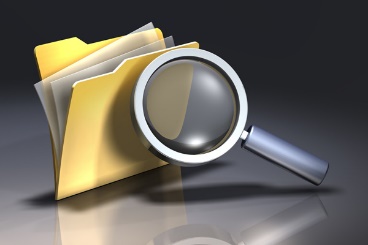 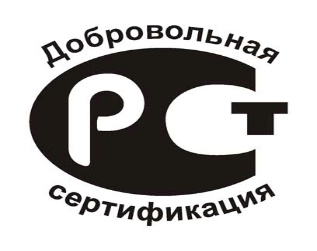 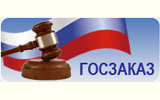 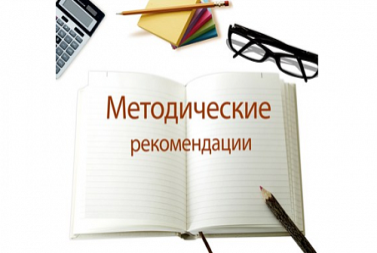 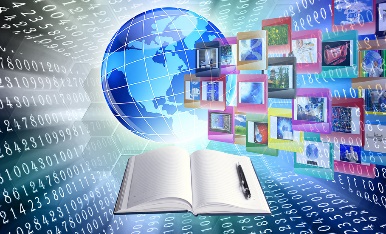 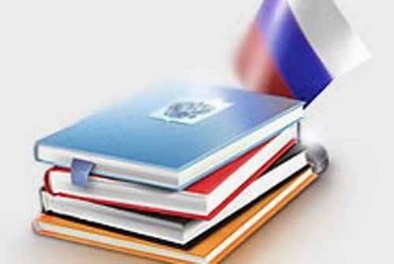 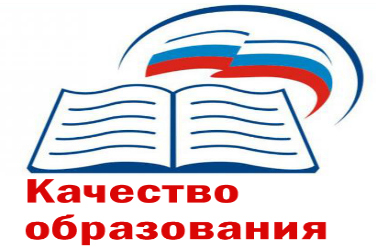 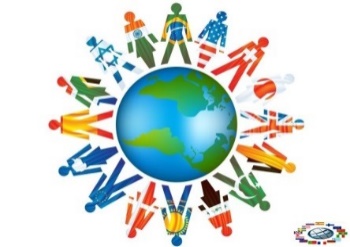 Информационное 
и аналитическое сопровождение:
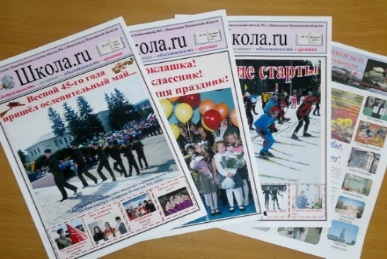 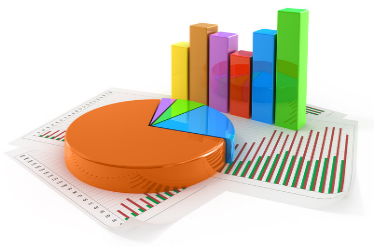 Координация сетевого взаимодействия:
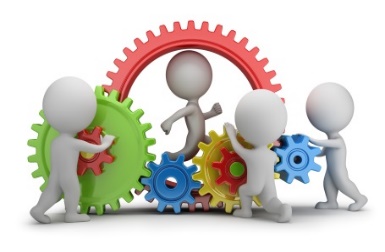 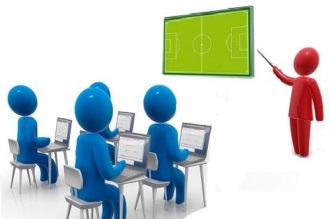 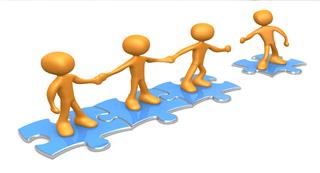 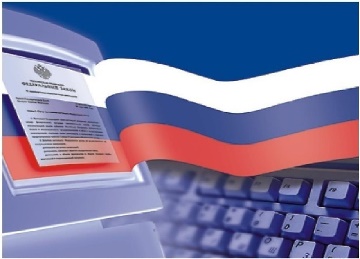 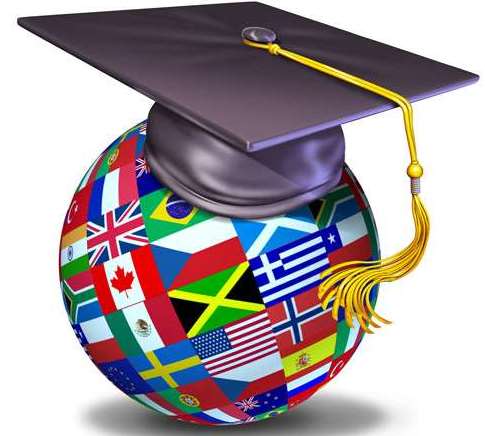 Развитие  кадрового потенциала:
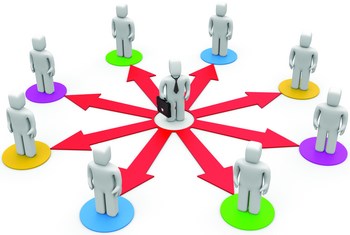 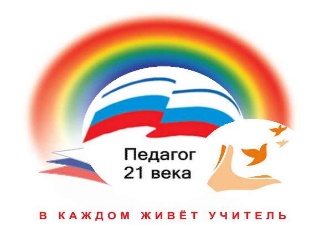 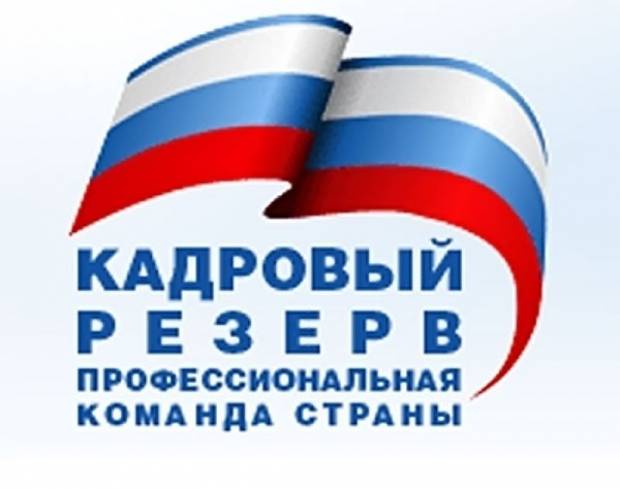 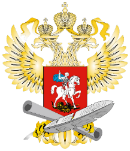 ПЕРСПЕКТИВЫ ДЕЯТЕЛЬНОСТИ ФЕДЕРАЛЬНОГО РЕСУРСНОГО ЦЕНТРА В СФЕРЕ ДОПОЛНИТЕЛЬНОГО 
                 ОБРАЗОВАНИЯ ДЕТЕЙ ФИЗКУЛЬТУРНО-СПОРТИВНОЙ НАПРАВЛЕННОСТИ
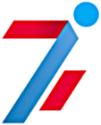 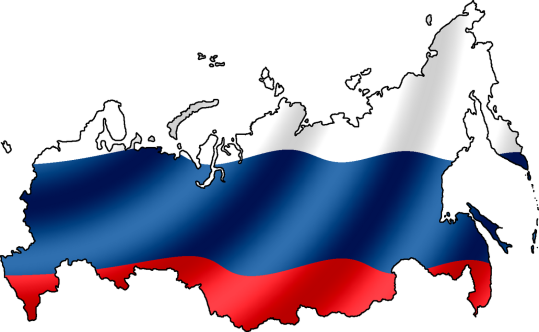 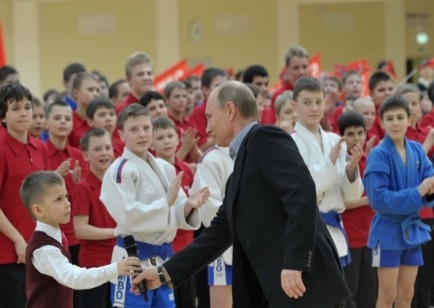 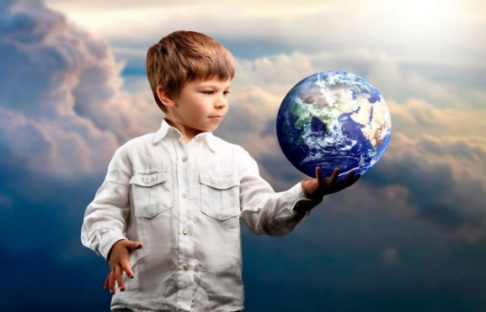 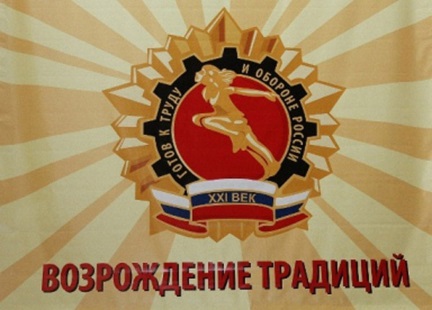 ОБРАЗОВАННЫЕ 
И ЗДОРОВЫЕ ДЕТИ 
– ВЕЛИКАЯ РОССИЯ!
Разнообразие форм дополнительного образования физкультурно-спортивной направленности
Увеличение охвата детей, регулярно занимающихся физической культурой и спортом
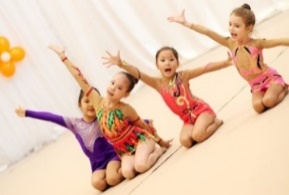 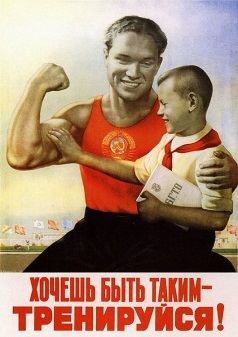 Совершенствование организации и проведения  общественно-значимых мероприятий в области физической культуры и спорта среди 
обучающихся; конференции, форумы, семинары, фестивали, конкурсы федерального 
и международного  уровня
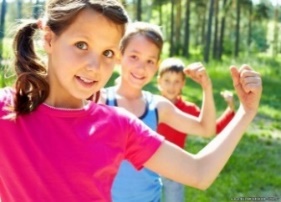 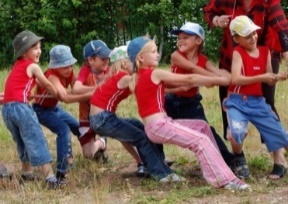 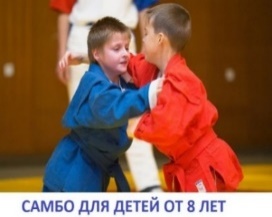 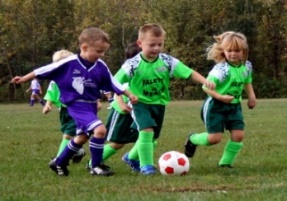 Создание  пространства 
для инновационной 
и экспериментальной деятельности
 в дополнительном образовании физкультурно-спортивной направленности
Создание условий для личностного роста и реализации физических и творческих способностей детей; выявления одаренных детей;
социализации детей с ограниченными возможностями здоровья; детей, находящихся в трудной жизненной ситуации
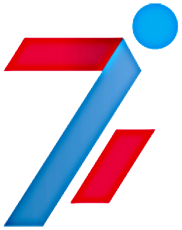 БЛАГОДАРЮ ЗА ВНИМАНИЕ!Контактная информация ФГБУ «ФЦОМОФВ»Адрес:  105094, г. Москва, Семёновская   набережная, д. 3/1, кор. 4Телефон:  +7 (495) 360-72-46Сайт: http://фцомофв.рф/E-mail: fcomofv@mail.ru
7